MVP for VB が語る C# 入門
2008.08.09
初音　玲
自己紹介
index
index
はじめてのC#
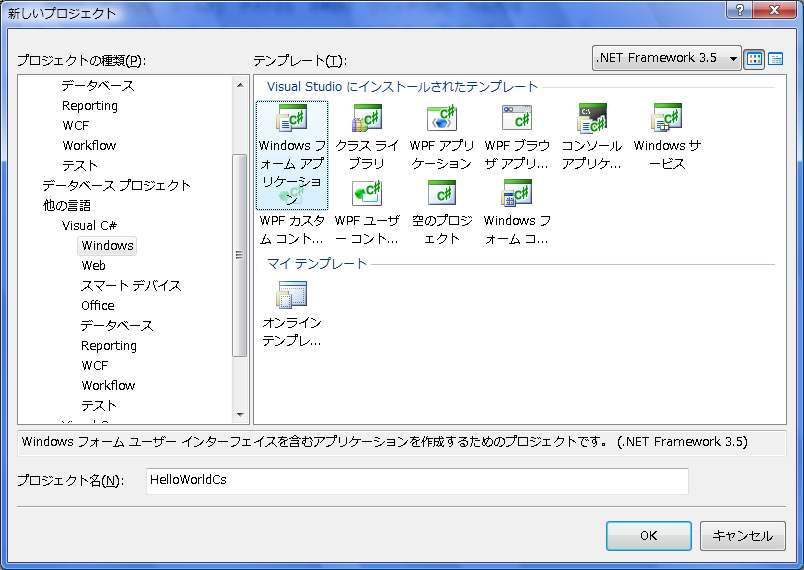 初期自動生成コード
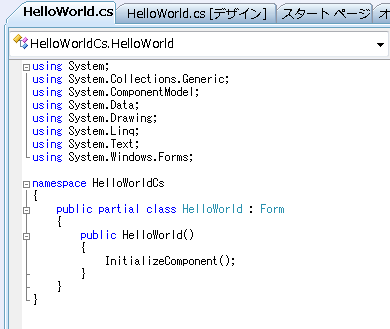 イベントプロシージャ
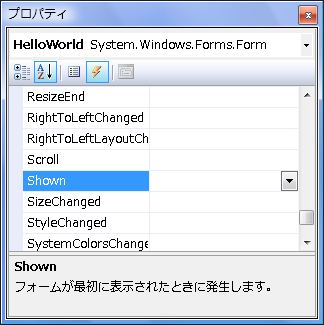 HelloWorld.Designer.cs
this.Shown += new System.EventHandler(this.HelloWorld_Shown);
Hello World!
namespace HelloWorldCs
{
    public partial class HelloWorld : Form
    {
        public HelloWorld()
        {
            InitializeComponent();
        }

        private void HelloWorld_Shown(object sender, EventArgs e)
        {
            this.Display_Label.Text = "Hello World!";
        }
}
ここに戸惑った！
index
ADO.NETの基本的な構造
.NETデータプロバイダ
DataAdapter
Parameter
プログラミング
Command
DataReader
DataSet
Connection
Transaction
プログラミング
データベース
Windowsコントロール
ASP.NETコントロール
Connection
private void Connection_Click(object sender, EventArgs e)　{
            SqlConnection cn = new SqlConnection();
            this.Cursor = Cursors.WaitCursor;
            try　{
                cn.ConnectionString = @"User Id=sa;" +
                                                    @"Password=;" +
                                                    @"Initial Catalog=pubs;" +
                                                    @"Data Source=localhost\SQLEXPRESS;";
                cn.Open();
            } catch (Exception ex) {
                MessageBox.Show(ex.Message, this.Text, ・・・・・・・・・・・・・・・・・・・・・);
            } finally {
                this.Cursor = Cursors.Default;
            }
        }
データソースとDataSetクラスの対応付け
アプリ
データソース
Command
DataAdapter
Dataset
DataAdapter
using (SqlTransaction _tr = _cn.BeginTransaction()) {
    using (SqlCommand _cmd = new SqlCommand(sqlString, _cn)) {
        _cmd.Transaction = _tr;     //###重要###
        using (SqlDataAdapter _da = new SqlDataAdapter(_cmd)) {
            using (SqlCommandBuilder cb = new SqlCommandBuilder(_da)) {
                _da.UpdateCommand = cb.GetUpdateCommand();
                _da.InsertCommand = cb.GetInsertCommand();
                _da.DeleteCommand = cb.GetDeleteCommand();
                Boolean isOK = False;
                try {
                    _da.Fill(Ds, "employee");
                    isOK = True;
                } catch (Exception ex) {
                    MessageBox.Show(ex.Message, ・・・・・・・);
                } finally {
                    if (isOK) {
                        _tr.Commit();
                    } else {
                        _tr.Rollback();
                    }
index
Webアプリ+Webサービス
ブラウザ
Webアプリ
XML Webサービス
DB
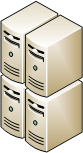 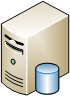 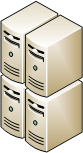 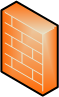 ＦＷ
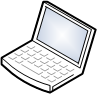 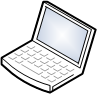 はじめてのC# - Webアプリ編
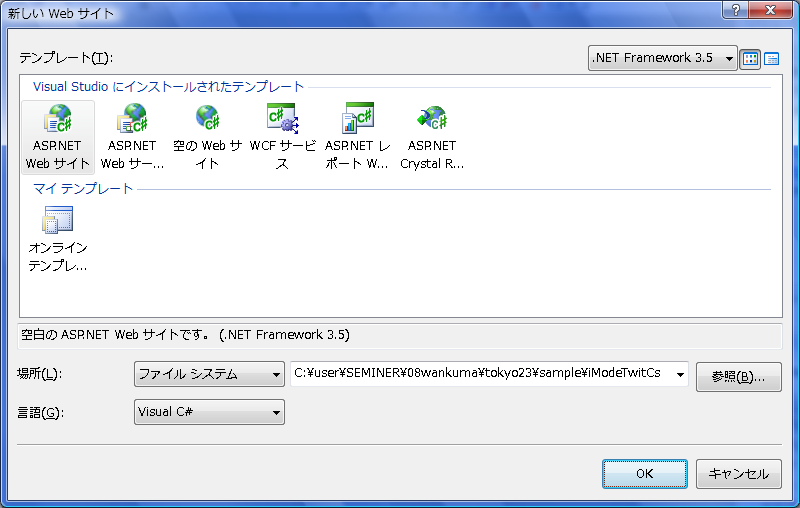 マルチ言語開発
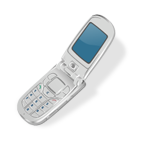 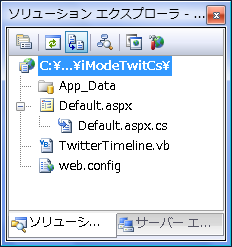 iMode向け
iModeTwitCs
PC向け
twitter.com
Webサービスの配置について
開発環境
実行環境
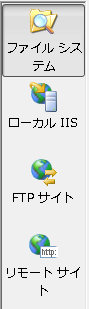 MSIL
手動XCOPY
MSIL
初回時
naitive
サイトの発行
MSIL
手動XCOPY
MSIL
初回時
naitive
MSIL
FTP
MSIL
初回時
naitive
HTTP
MSIL
初回時
naitive
ソース
手動XCOPY
ソース
初回時
MSIL
初回時
naitive
Webサイトの発行
Webアプリのときは、aspxファイルの内容をサイト上で更新できるかを決定
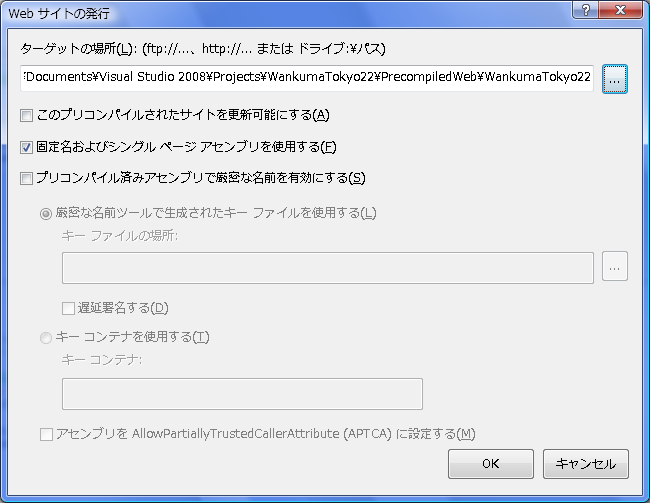 ASPX
dll (aspx.csのMSIL)
ＪＩＴコンパイル
テンポラリアセンブリ
プロジェクトと仮想フォルダの関係について
ソリューション
IIS
プロジェクト１
仮想フォルダ１
WP
プロジェクト２
仮想フォルダ２
WP
プロジェクト３
仮想フォルダ３
WP
プロジェクト４
仮想フォルダ４
WP
index
Visual Basic と Visual C#
QA